Navigating Challenges and Alternatives in Physics Education: An Engineer’s Perspective
Mr. Andres Y. Akamine	Washington County Public School District
Physics & Science Teacher	Boyd J. Michael, III Technical High School
What does it look like to ACT and THINK in a Science class?
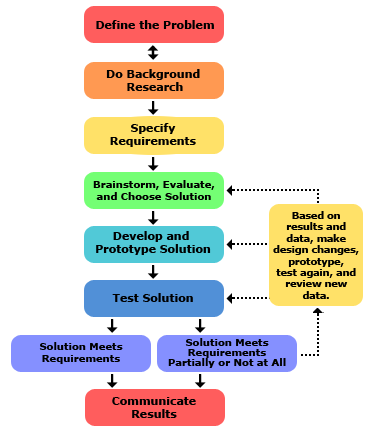 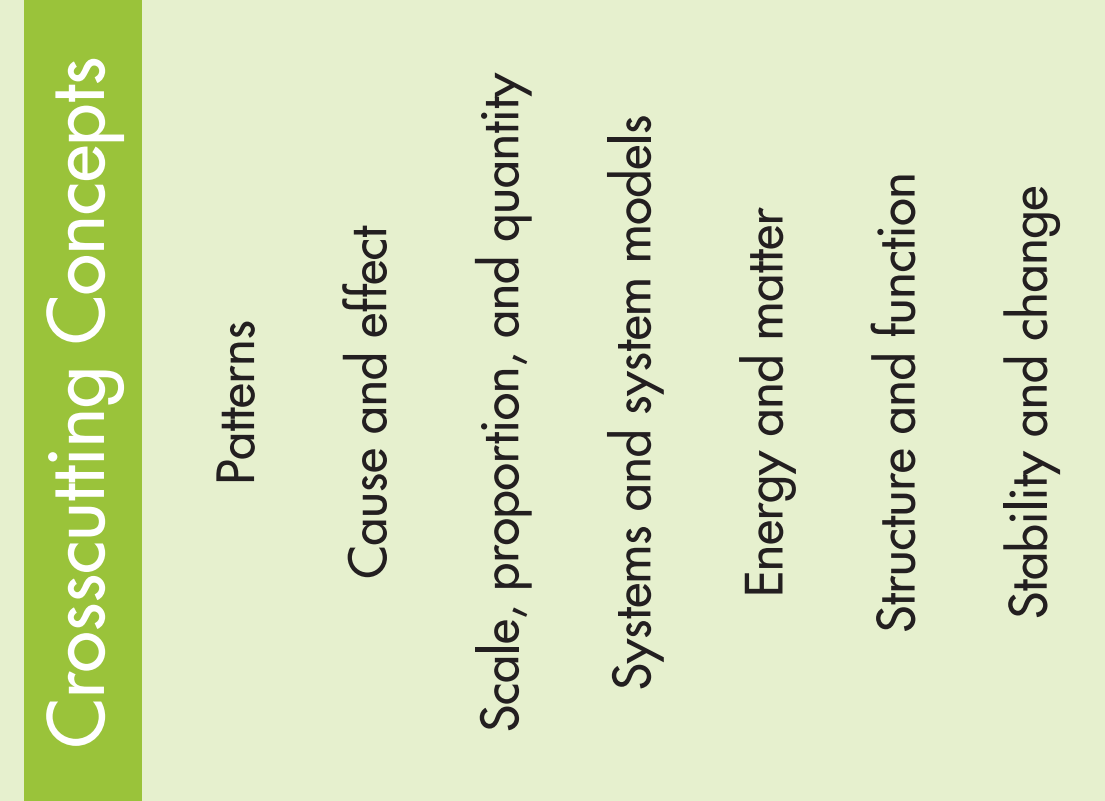 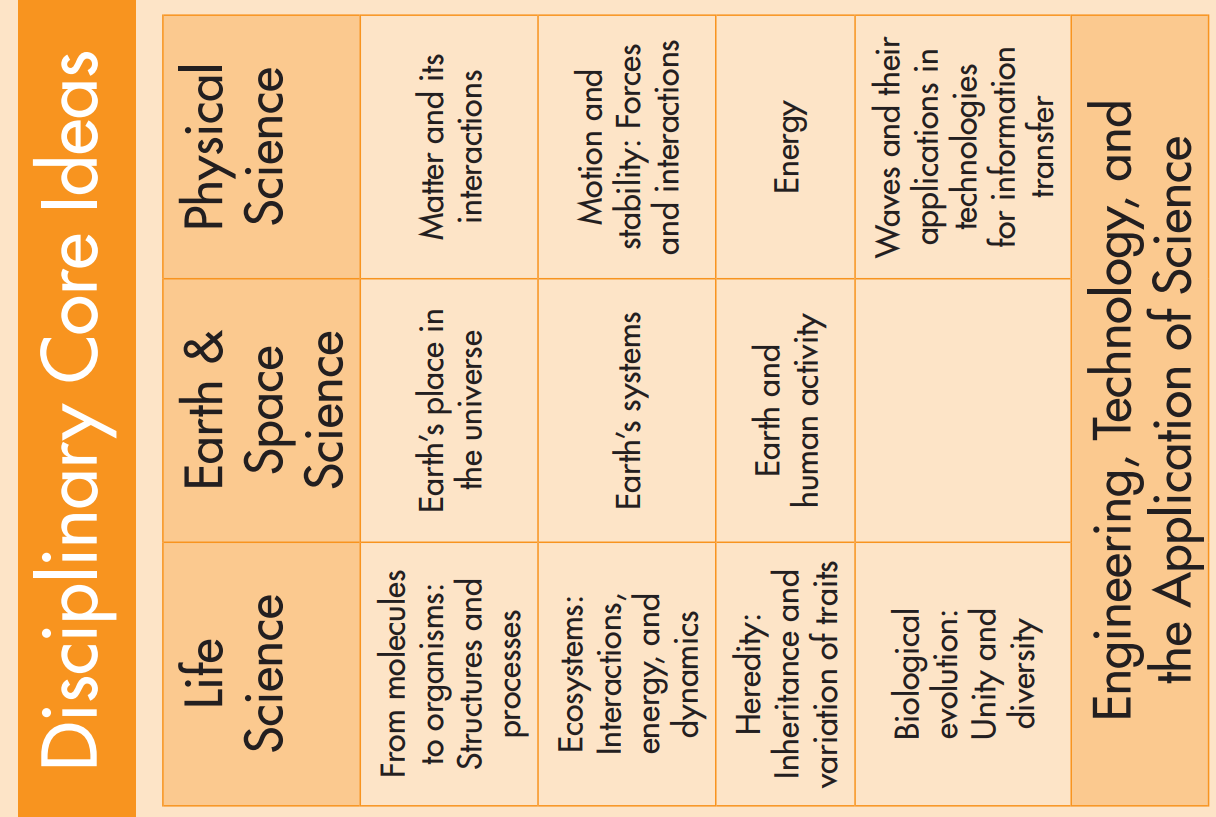 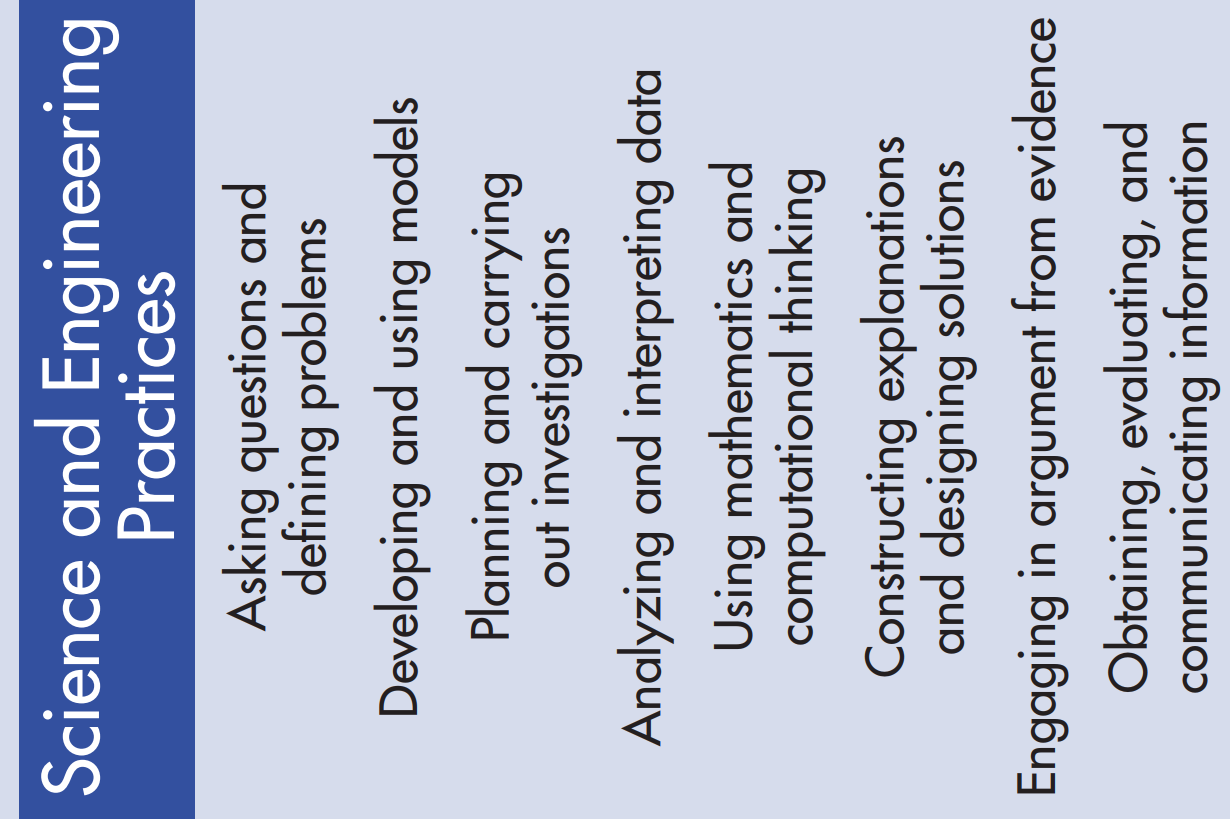 Creating a model of a student in school
Vision: 
Building a community that inspires curiosity, creativity, and achievement
Mission: 
Prepare students with the knowledge and skills necessary to be employable and to further their education
Beliefs: 
Adults should model and promote life-long learning
Self-discipline is critical to learning
Assessments are necessary to improve student achievement
Parents, guardians, and family members are encouraged to collaborate with teachers and school administrators to support student’s education
Student self-regulation is key to their learning process
Self-regulation habits supercede academic content in priority
Teacher Led Activity - 5 weeks long
Self Paced Activity - 5 weeks long
Plan
Evaluate
Implement
Challenging mathematical skills heterogeneity
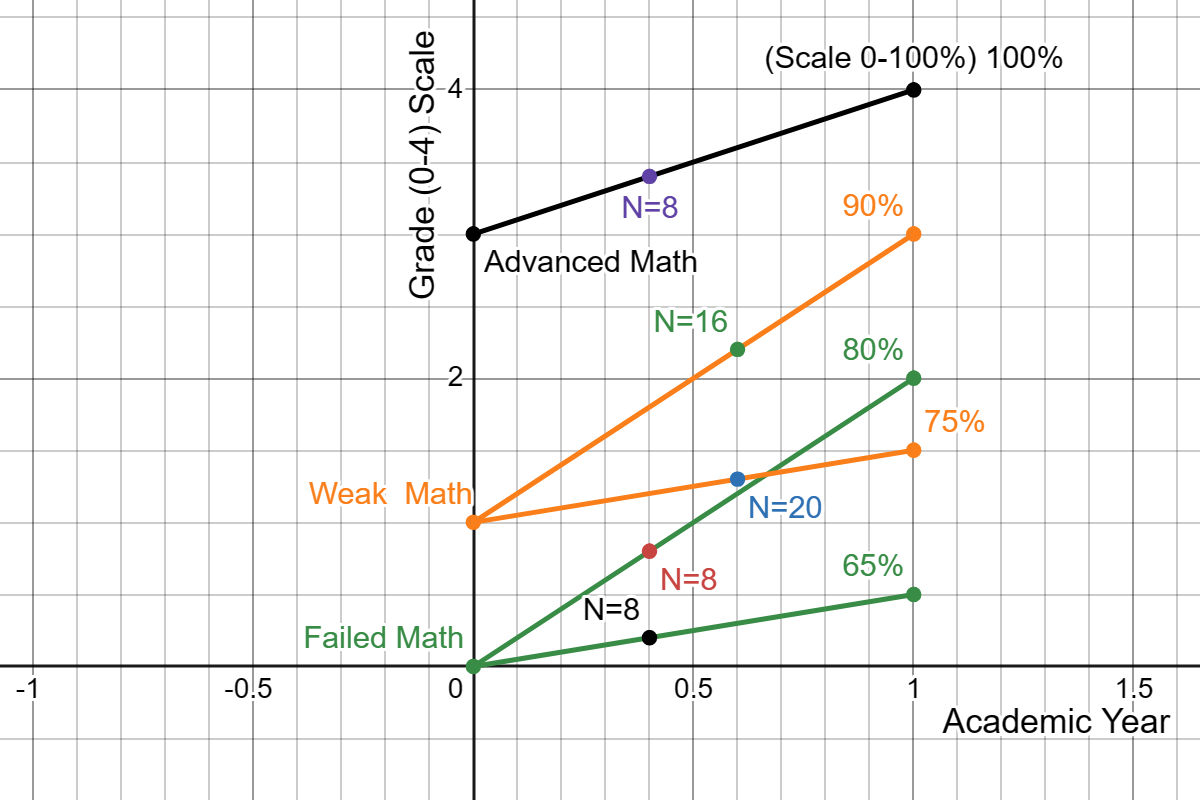 Physics and Math have an extremely high correlation
Teaching Physics requires math instruction
Physics supports both English and Math students’ education
Math is the foundation for logical thinking
Teach English, Math and Physics
Plan
Evaluate
Implement
Teachers set the pace of the implementation cycle
Plan
Evaluate
Implement
Uniform Circular Motion: A curriculum for your student
Giancoli Textbook
AP Classroom Videos & Workbook
Etkina Textbook & Active Learning Guide
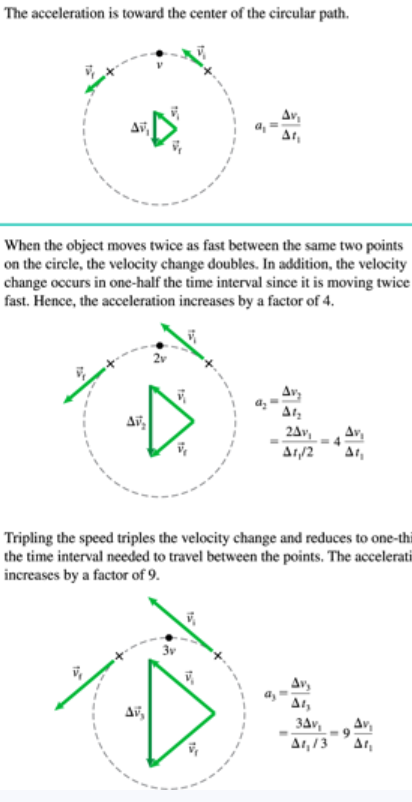 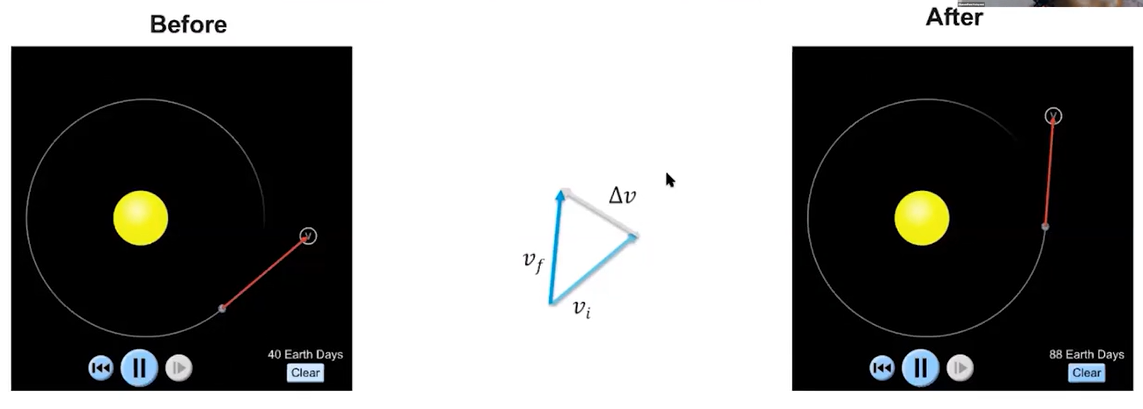 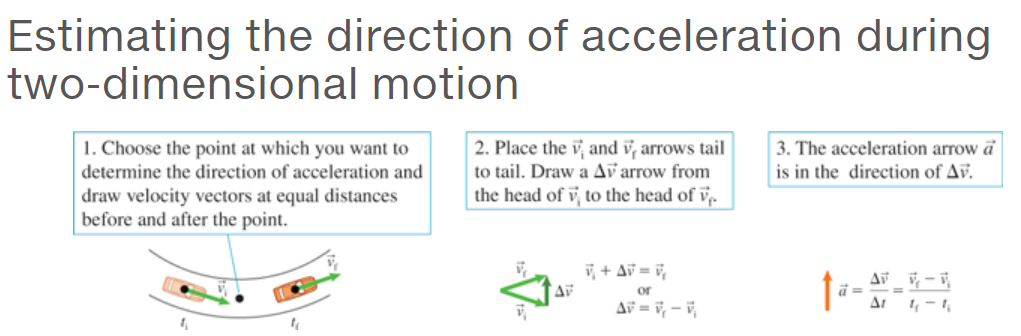 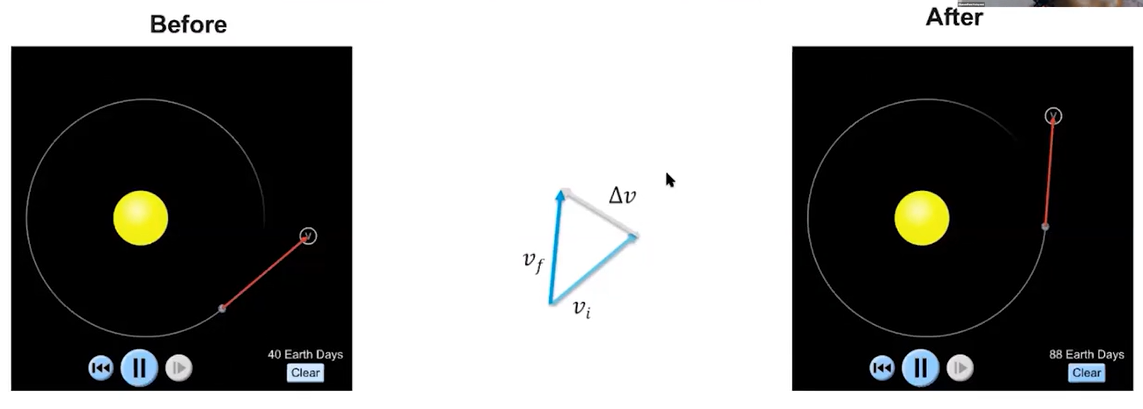 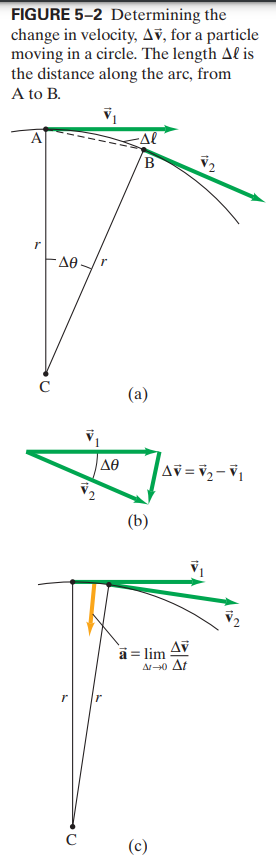 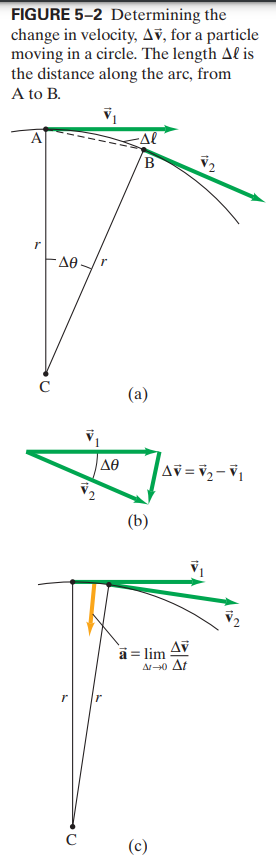 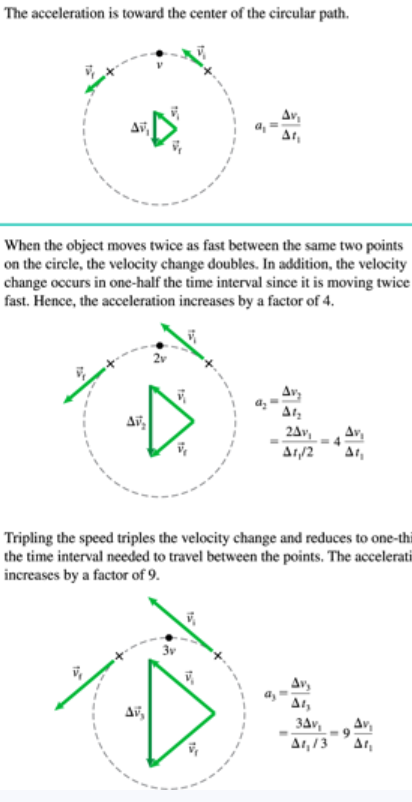 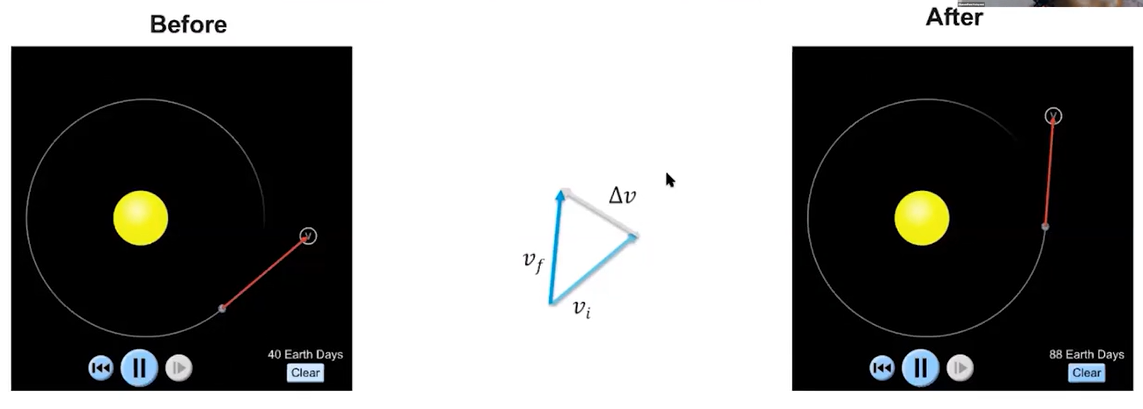 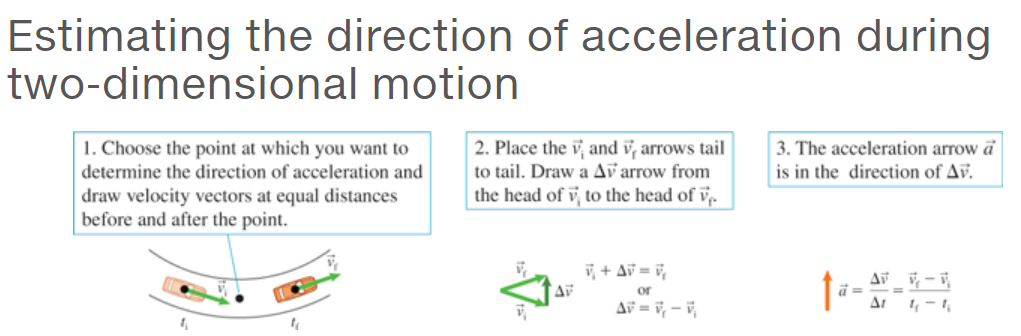 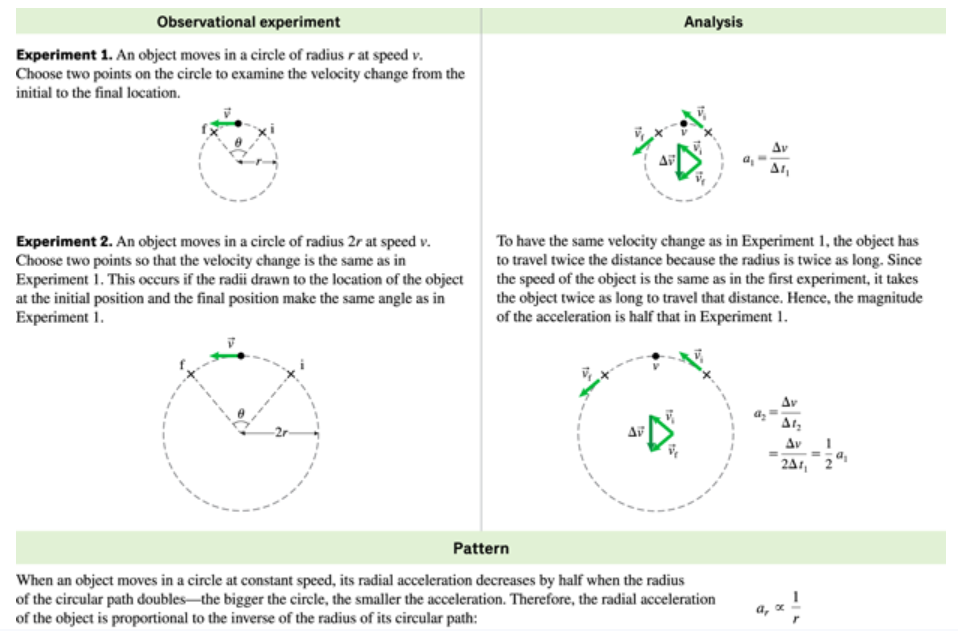 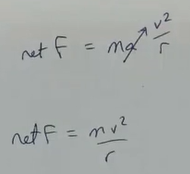 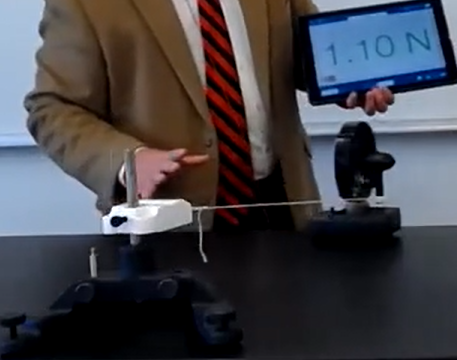 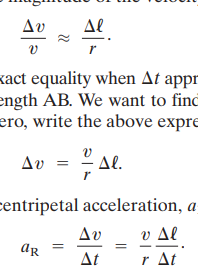 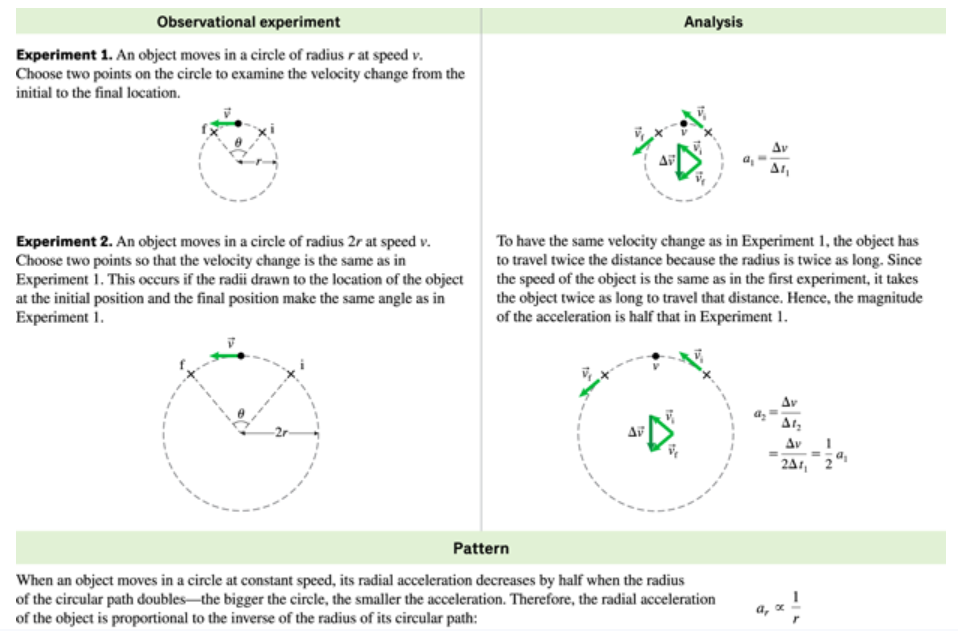 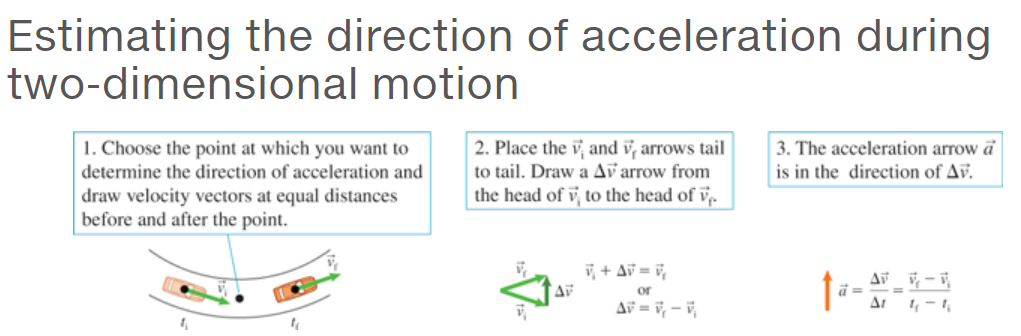 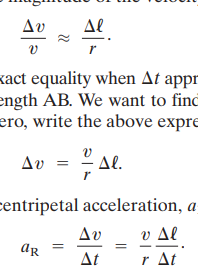 Plan
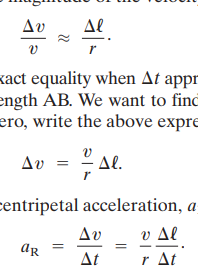 Evaluate
Implement
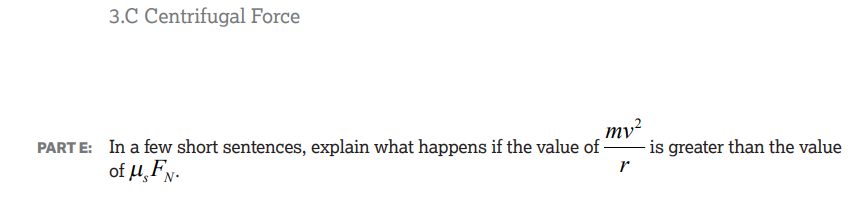 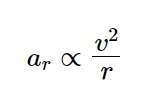 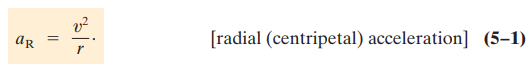 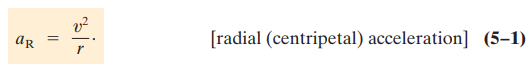 Science Challenge: Real-word applications
2023-2024: Rubber band Car Challenge
2022-2023: School Challenges
School Challenges
How could exit traffic be reduced?
How could bathroom cleanliness improve?
How could hallway rough play be reduced?
How could lunch food improve?
How would school workload be more fair?
How would school have better temperature control?
How could schools improve technology performance?

Improvement Workshops
How to improve my time management?
Sleeping science
Best studying practices
The science of motivation
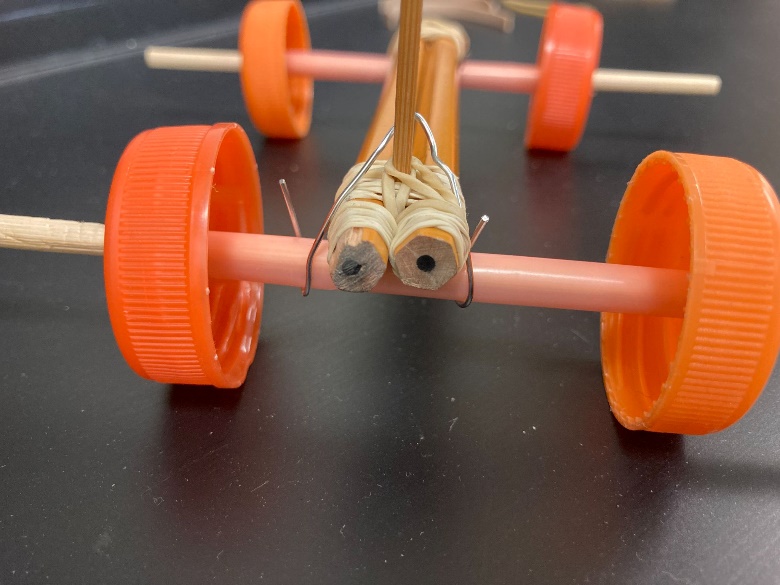 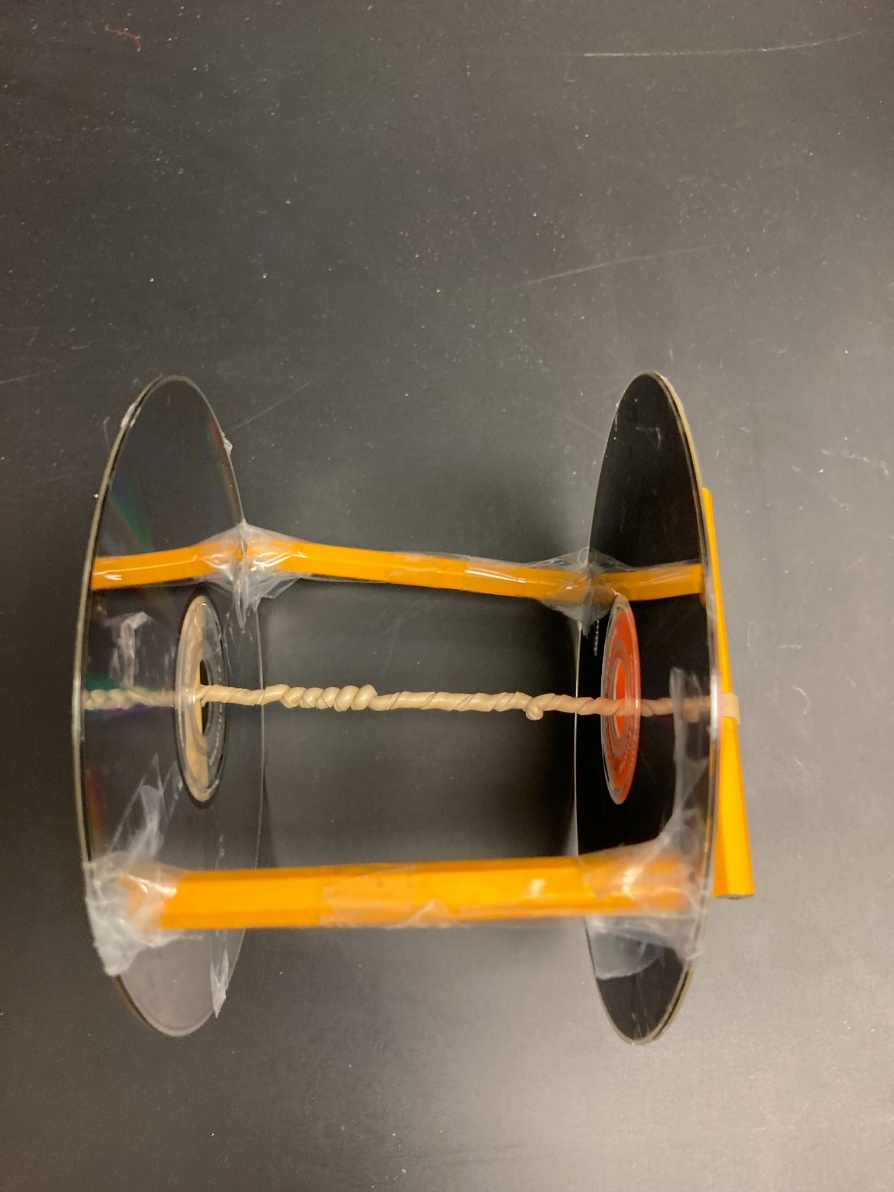 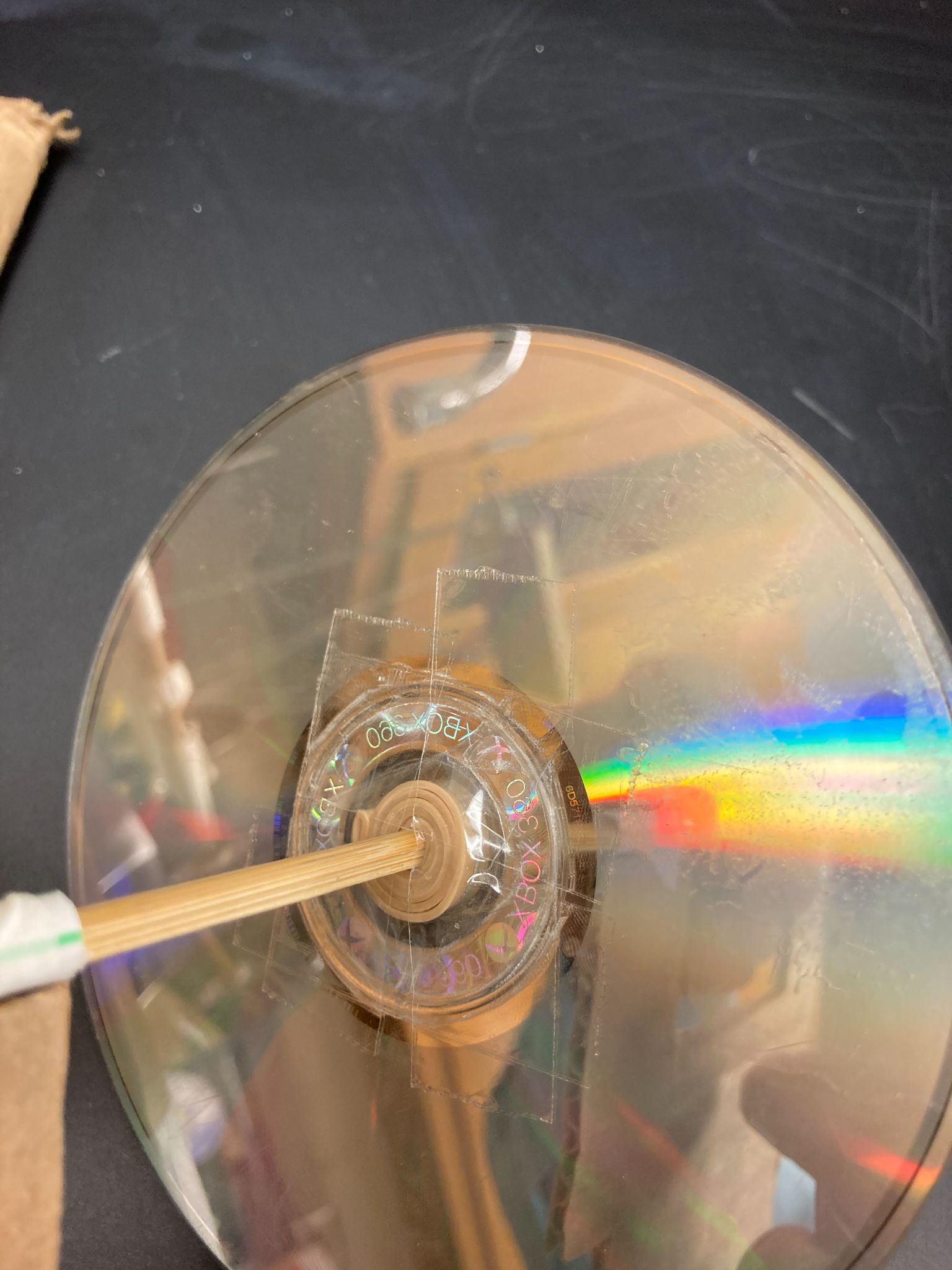 Plan
Evaluate
Implement
Making it a modern classroom: Feedback and Grades
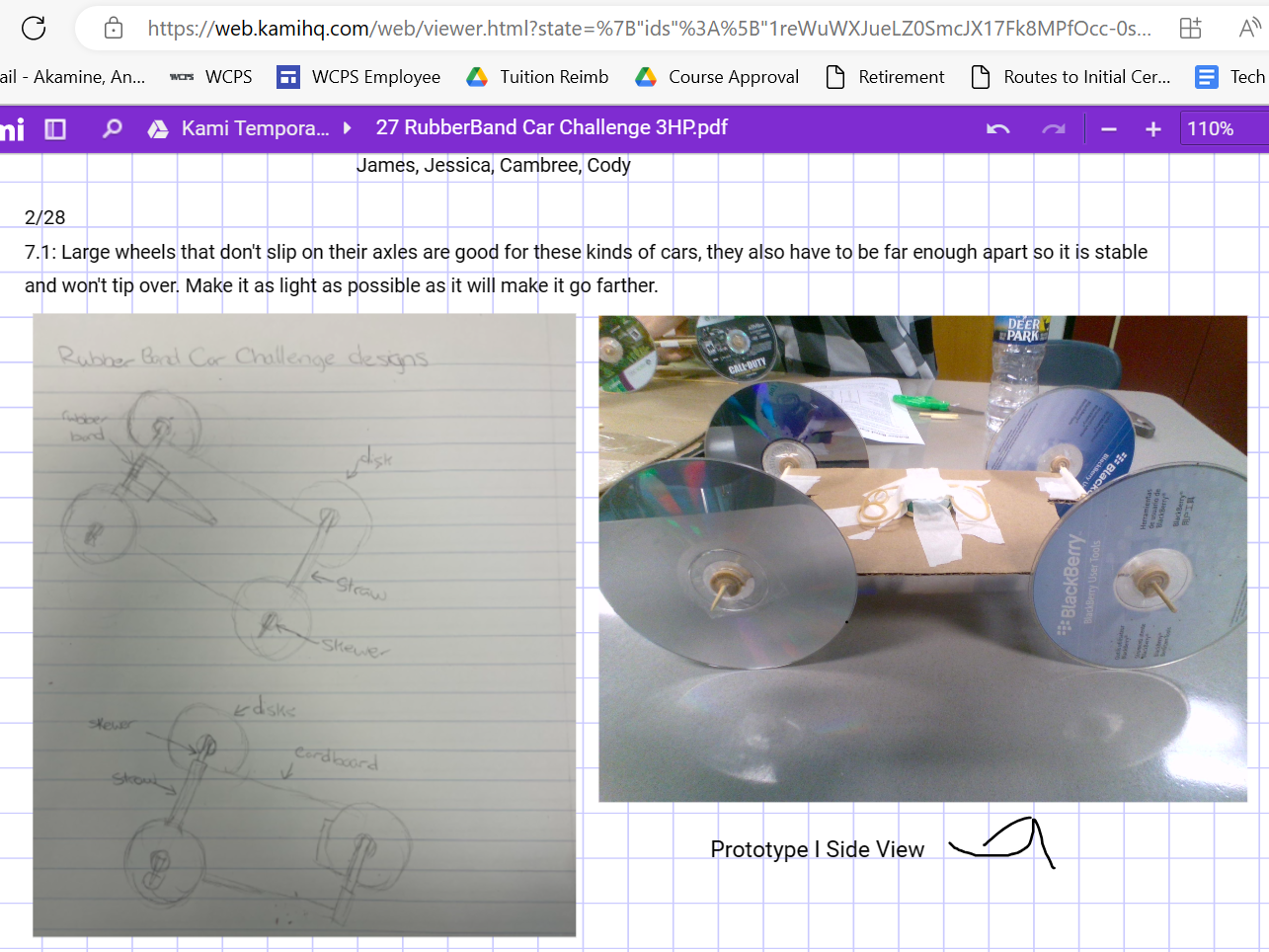 KAMI: Public evidence notebooks
Sheets: Public self-paced activity tracker
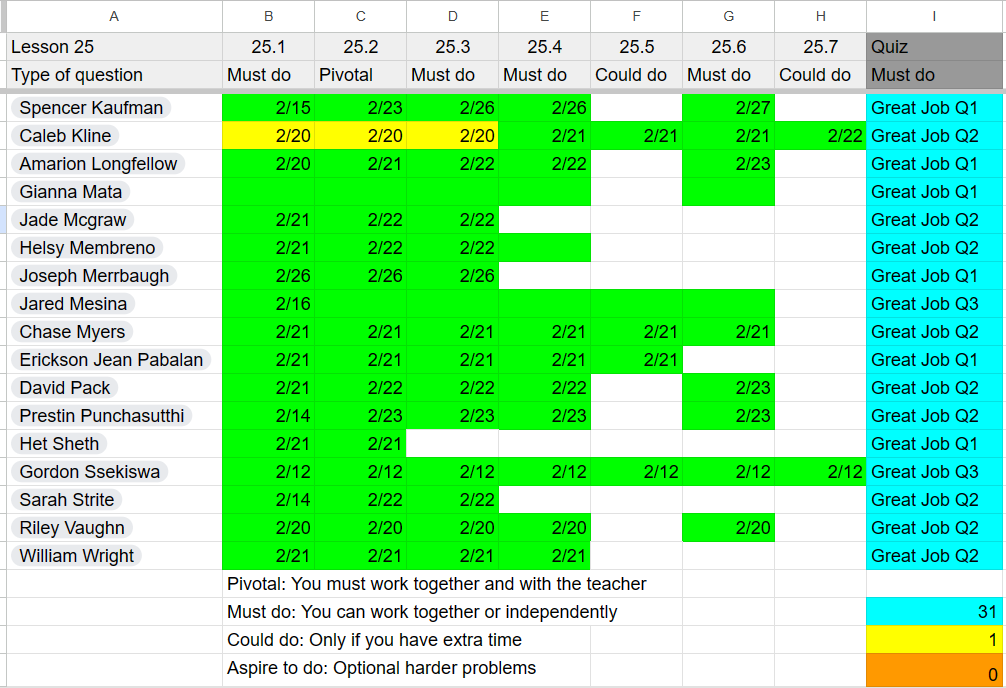 Student Names
Student
Names
Plan
Evaluate
Implement
3 minutes of Questions & Answers
Acknowledgements
Takeaways
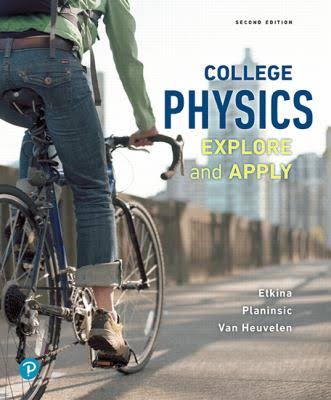 210 students
Use and adapt the curriculum for the needs and pace of the students
Model students to be learners
Apply the science to their daily lives
Give them feedback and continuously correct them
Teach them English, Math and Physics
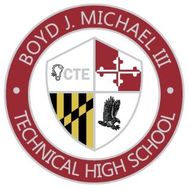 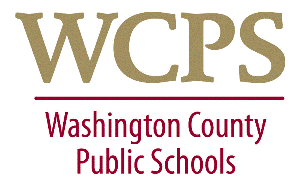 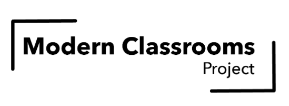 Plan
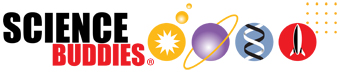 CSAAPT
Evaluate
Implement
References
Akamine (2024). Distribution of Students by Math Level, Physics Grade during the academic year 2023-2024. https://www.desmos.com/calculator/a1z1ysuk2i 
Otero, V., Meltzer, D. (2017). The past and future of physics education reform.  Physics Today. https://pubs.aip.org/physicstoday/article/70/5/50/835576/The-past-and-future-of-physics-education-reformThe 
Stewart, J., DeVore, S., Stewart, G. (2016). Behavioral self-regulation in a physics class. Physical review physics education research. https://journals.aps.org/prper/pdf/10.1103/PhysRevPhysEducRes.12.010125
Swartz, C. (1999). Survey of High-School Physics Text. The Physics Teacher. https://www.aapt.org/resources/hstexts.cfm
Takaoglu, Z. (2017). Comparing Physics Textbooks in Terms of Assessment and Evaluation Tools. International Journal of Assessment Tools in Education. https://files.eric.ed.gov/fulltext/EJ1250172.pdf
Tesfaye, C. & White, S. (2010). High School Physics Textbooks. Focus on. https://www.aip.org/sites/default/files/statistics/highschool/hs-textbooks-09.pdf
Tesfaye, C. & White, S. (2014). High School Physics Textbooks. Focus on. https://aip.brightspotcdn.com/03/cb/6bfdf8fc2111b1fa57624b0c9861/hs-textbooks-13-2.pdf
College Board (2024). AP Physics 1 Course and Exam Description 2024-2025. https://apcentral.collegeboard.org/media/pdf/ap-physics-1-course-and-exam-description-effective-fall-2024.pdf 
Next Generation Science Standards (2013) Appendix F. Appendix F Science and Engineering Practices in the NGSS - FINAL 060513.pdf (nextgenscience.org)
Plan
Evaluate
Implement